11714: Blind Sorting
★★☆☆☆
題組：Problem Set Archive with Online Judge
題號：11714: Blind Sorting
解題者：陳彥丞
解題日期：2017年3月30日
題意：每行給定一個數字 n ，代表一組數列的個數，求最多需經過多少次比對可求出數列中最大與次大的值？
1
題意範例：                        2        1                      4        4                      7        8    
解法：可利用winner tree 解決問題
                  ans = ( n – 1 ) + ( ⌈ log₂ n ⌉ – 1 )







解法範例：無
討論：無
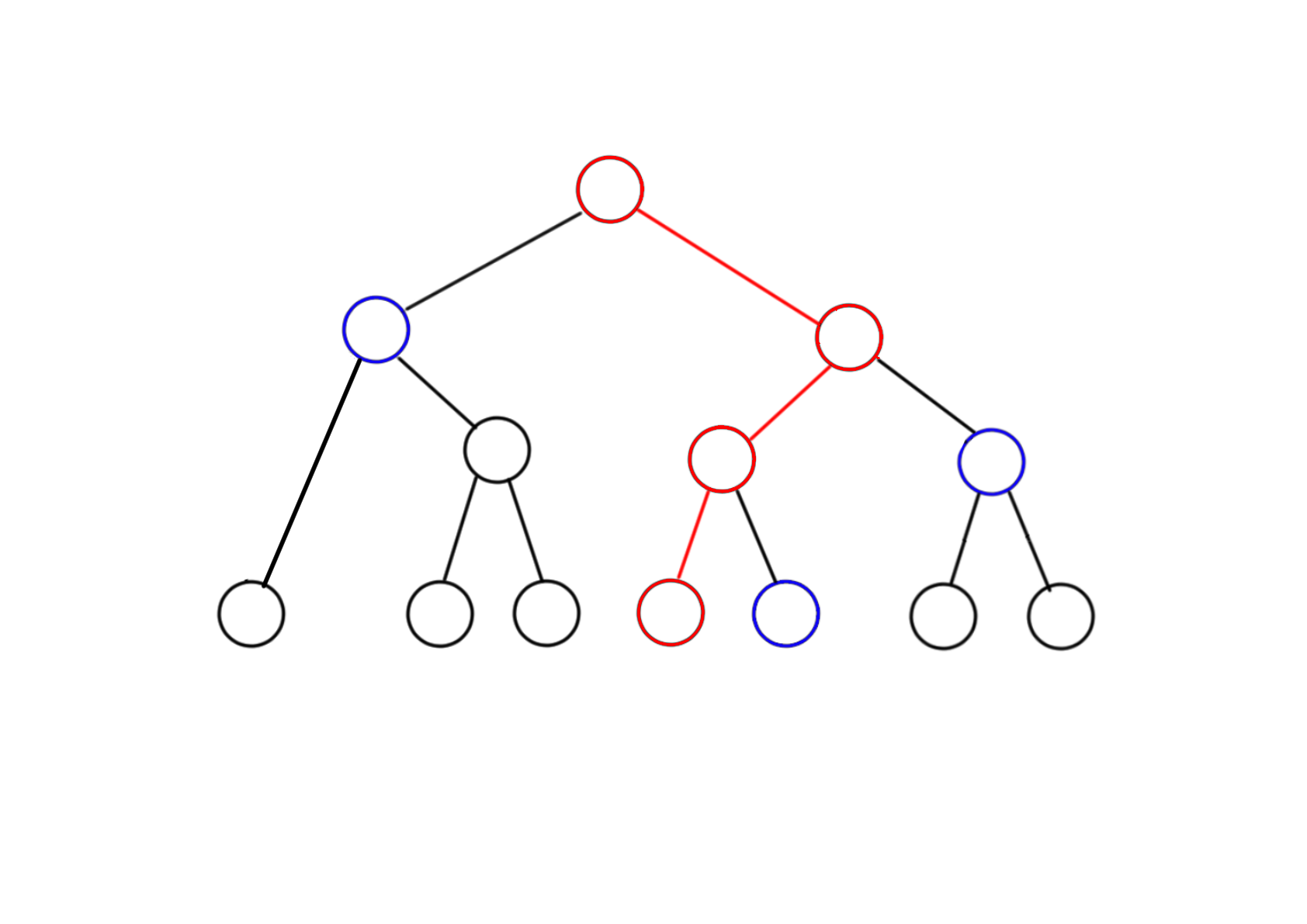 2